EX/2-5: Plasma shape and fueling dependence on the small ELMs regime in TCV and AUGB. Labit et al.
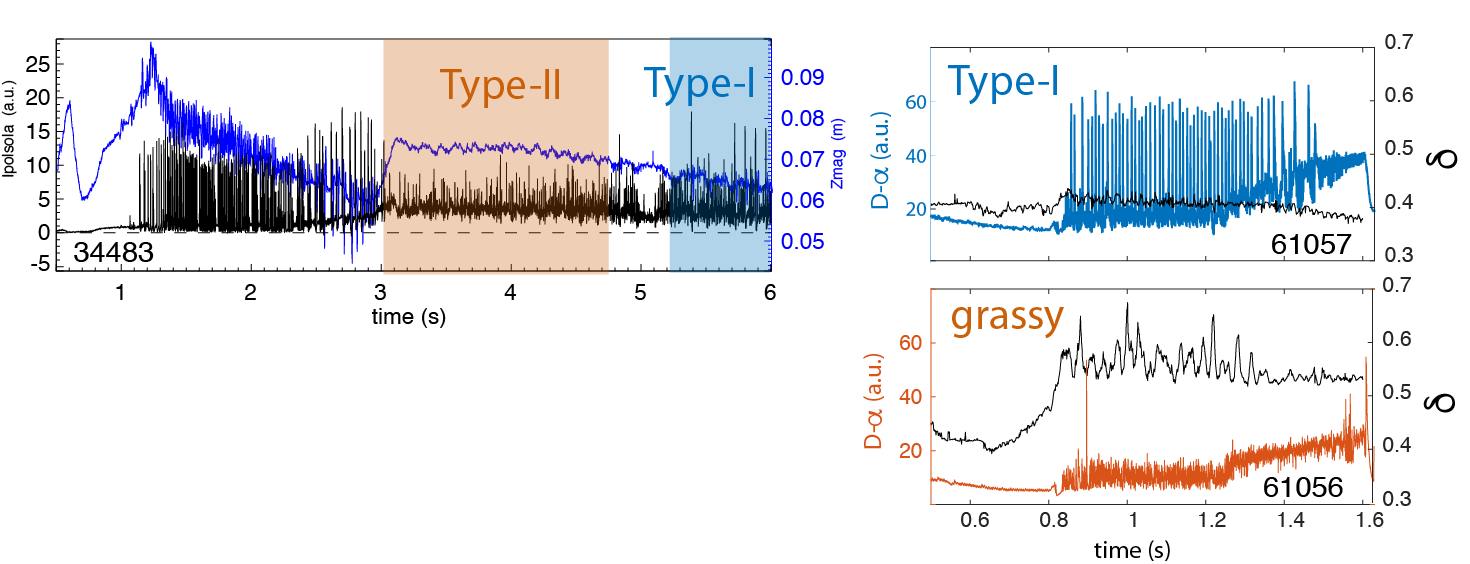 AUG
TCV
A transition from Type-I to Type-II/grassy ELMs is obtained either by approaching a DN (AUG) or by increasing the upper triangularity (TCV)
Current understanding: 
Close to DN and/or at high d :
ballooning modes at the separatrix are unstable
pressure profile flattens 
pedestal width shrinks 
Type-I partially stabilized
AUG and TCV parameters for small ELM regimes and comparison with ITER BL
1